May 2023
Project: IEEE P802.15 Working Group for Wireless Specialty Networks

Submission Title: Definition of Coexistence Classes and How to Support Higher Classes
Date Submitted:  May 15th, 2023
Source: Minsoo Kim, Takumi Kobayashi, Marco Hernandez, Ryuji Kohno   
Company: (1)Yokohama National University  (2) YRP International Alliance Institute
Address: (1)79-5 Tokiwadai, Hodogaya-ku, Yokohama, 240-8501 Japan,
(2) YRP1 Blg., 3-4 HikarinoOka, Yokosuka-City, Kanagawa, 239-0847 Japan
Voice:[+81-90-5408-0611] E-Mail:[minsoo@minsookim.com, kobayashi-takumi-ch@ynu.ac.jp, marco.hernandez@ieee.org, kohno@ynu.ac.jp]
Re: In response to call for technical contributions 
Abstract:	The coexistence environments are classified into multiple Classes according to the types of coexisting systems. Potential methods for coping with higher Classes of coexistence environments are suggested for the time domain and frequency domain.
Purpose:	Material for discussion in P802.15.6a TG
Notice:	This document has been prepared to assist the IEEE P802.15.  It is offered as a basis for discussion and is not binding on the contributing individual(s) or organization(s). The material in this document is subject to change in form and content after further study. The contributor(s) reserve(s) the right to add, amend or withdraw material contained herein.
Release:	The contributor acknowledges and accepts that this contribution becomes the property of IEEE and may be made publicly available by P802.15.
Slide 1
M.Kim, T.Kobayashi, M.Hernandez, R.Kohno(YNU/YRP-IAI)
May 2023
MAC Proposal of TG15.6ma(Revision of IEEE802.15.6-2012) Definition of Coexistence Classes and How to Support Higher ClassesMay 15th, 2022Minsoo Kim, Takumi Kobayashi, Marco Hernandez, and Ryuji KohnoYokohama National University(YNU),YRP International Alliance Institute(YRP-IAI)
Slide 2
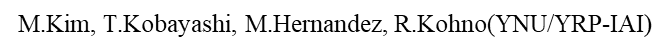 May 2023
Introduction
The goal of this revision is to enhance dependability.
This presentation focuses on the challenges of coexistence, among other obstacles we face in achieving this goal.
There is no one-size-fits-all solution to manage any coexistence scenario.
To start with, we are outlining the various Classes of coexistence scenarios we anticipate in an environment where one or more Body Area Networks (BANs) and other radios are operating within the same coverage area.
TG6ma is working on defining specification at the Physical (PHY) and Media Access Control (MAC) layers to enhance dependability at each the Class, maintaining a specific Quality of Service (QoS).
Slide 3
M.Kim, T.Kobayashi, M.Hernandez, R.Kohno(YNU/YRP-IAI)
May 2023
Definition of Coexistence Environment Classes
We’ve redefined coexistence into 8 Classes, each of which can be represented using just 3 bits. This make them suitable to include in PHY or MAC headers.
Slide 4
M.Kim, T.Kobayashi, M.Hernandez, R.Kohno(YNU/YRP-IAI)
May 2023
Definition of Coexistence Environment Classes (cont.)
Class 0 (no other systems)
In this scenario, there is only one BAN operating within a specific area, with no other systems coexisting.
The required dependability in terms of throughput and latency should be met.
Slide 5
M.Kim, T.Kobayashi, M.Hernandez, R.Kohno(YNU/YRP-IAI)
May 2023
Definition of Coexistence Environment Classes (cont.)
Class 1-2 (BANs Only)
In these Classes, multiple BANs, all based on 15.6ma revision (Class 1) or IEEE Std. 802.15.6 (Class 2), are operating within a specific area. 
If the BANs are based on the 15.6ma revision, they could be Human BANs or Vehicle BANs.
These networks follow established communication protocols, allowing BANs to receive and decode frames from other coexisting BANs.
Each BAN should meet the required dependability.
The proposed 15.6ma MAC supports Class 1-2 using only mandatory features.
Slide 6
M.Kim, T.Kobayashi, M.Hernandez, R.Kohno(YNU/YRP-IAI)
May 2023
Definition of Coexistence Environment Classes (cont.)
Class 3 (BANs Plus Other Wireless Systems)
Here, several BANs are operating alongside other wireless systems within a specific area.
The proposed 15.6ma MAC supports Class 3 on a best-effort basis using some optional features.
Slide 7
M.Kim, T.Kobayashi, M.Hernandez, R.Kohno(YNU/YRP-IAI)
May 2023
Definition of Coexistence Environment Classes (cont.)
Class 4-6 (BANs Plus Other UWB Systems)
In these Classes, several BANs are operating alongside multiple non-BAN Ultra-Wideband (UWB) systems. 
These UWB systems may follow other standards such as 15.4 or ETSI SmartBAN.
Although they follow known communication schemes, a BAN might not fully decode their frames due to hardware limitation.
However, note that 15.6ma devices may be able to decode 15.4ab frames.
All coexisting BANs should meet the required dependability.
The proposed 15.6ma MAC supports Class 4-6 with the help of optional features.
Slide 8
M.Kim, T.Kobayashi, M.Hernandez, R.Kohno(YNU/YRP-IAI)
May 2023
Supporting higher coexistence Classes
Allocate time slots (or periods) for each BAN to prevents collisions.
This requires coordination between networks and increase system complexity.
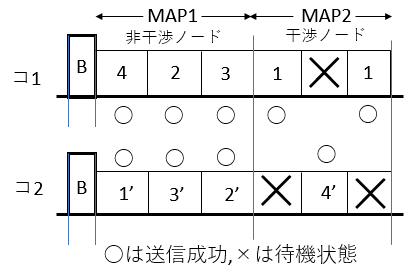 Not overlapping nodes
Overlapping nodes
C1
C2
Slide 9
M.Kim, T.Kobayashi, M.Hernandez, R.Kohno(YNU/YRP-IAI)
May 2023
Supporting higher coexistence Classes (cont.)
Use multiple channels in frequency domain to support more networks.
This requires multi-UWB-channel compatible hardware, potentially increasing hardware cost.
Slide 10
M.Kim, T.Kobayashi, M.Hernandez, R.Kohno(YNU/YRP-IAI)
May 2023
Balancing dependability and cost
Achieving higher dependability inevitably comes with increased costs, which may pose challenges for widespread adoption.
The parameters of the coexistence environment, such as the number of coexisting systems, need to be set at a feasible Class, taking both complexity and cost into account.

One possible solution is to classify coexistence algorithms into mandatory and optional features.
Users who need higher dependability can opt for devices that support higher Classes of coexistence environment by offering optional features.
Slide 11
M.Kim, T.Kobayashi, M.Hernandez, R.Kohno(YNU/YRP-IAI)
May 2023
Summary
We have categorized coexistence environments into 8 distinct Classes based on the variety of coexisting systems.
To manage more complex coexistence environments, we propose strategies in both the time and frequency domains.
In order to manage increased costs, we suggest classifying certain coexistence features as optional, allowing for tailored solutions based on specific user requirements.
Slide 12
M.Kim, T.Kobayashi, M.Hernandez, R.Kohno(YNU/YRP-IAI)
May 2023
References
[1] 15-19-0503-01-0dep, MAC Protocol with Interference Mitigation Using Negotiation among Coordinators in Multiple Wireless Body Area Networks (BANs)
[2] 15-22-0277-04-006a, MAC ideas for BAN with Enhanced Dependability
Slide 13
M.Kim, T.Kobayashi, M.Hernandez, R.Kohno(YNU/YRP-IAI)
May 2023
Thank you for your attention!
Slide 14
M.Kim, T.Kobayashi, M.Hernandez, R.Kohno(YNU/YRP-IAI)